EPIC Barrel ECal Review, March 13-14, 2023
The Imaging Calorimeter for ePICIntegration
Paul E Reimer
PHY, Argonne National Laboratory
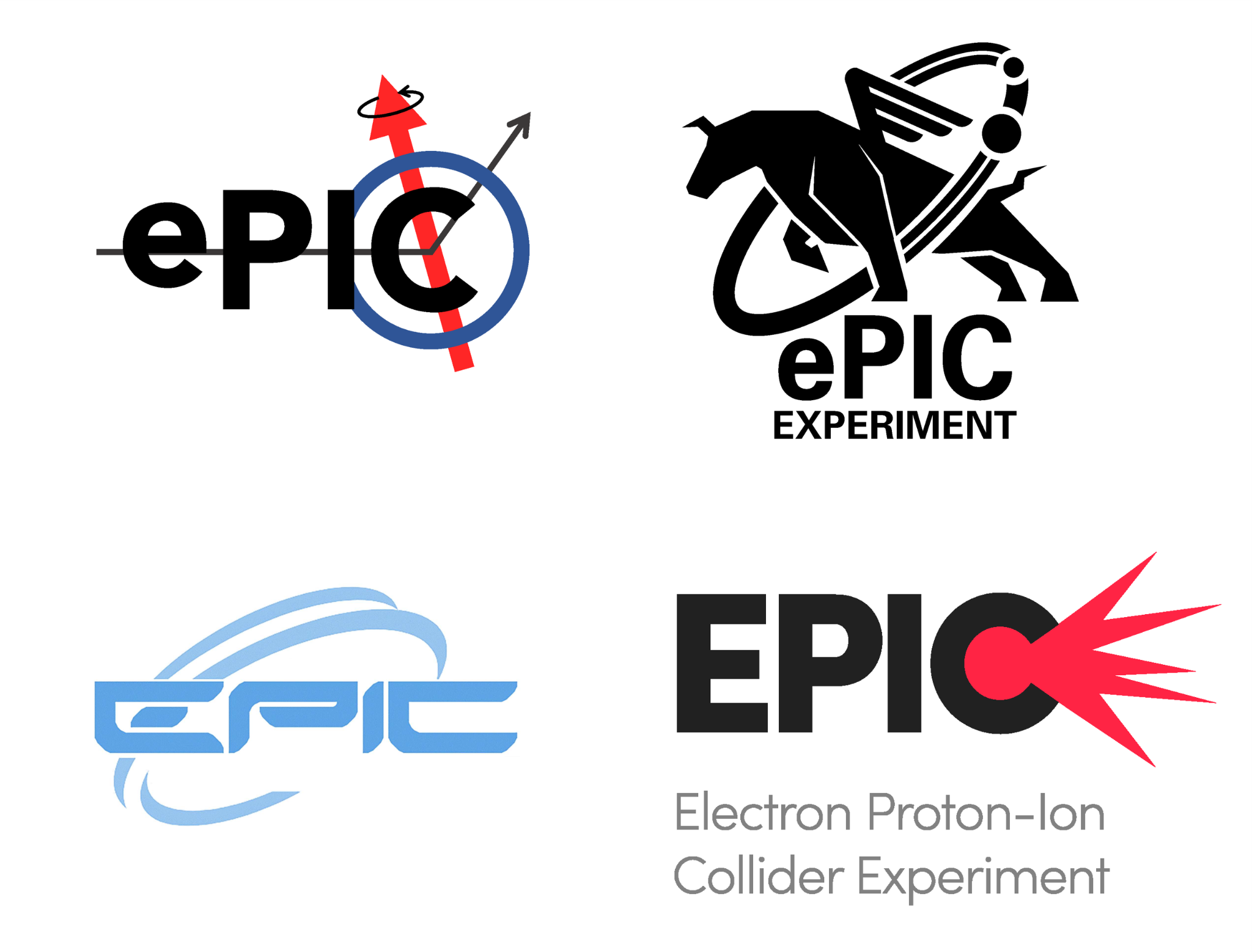 Mechanical Integration:
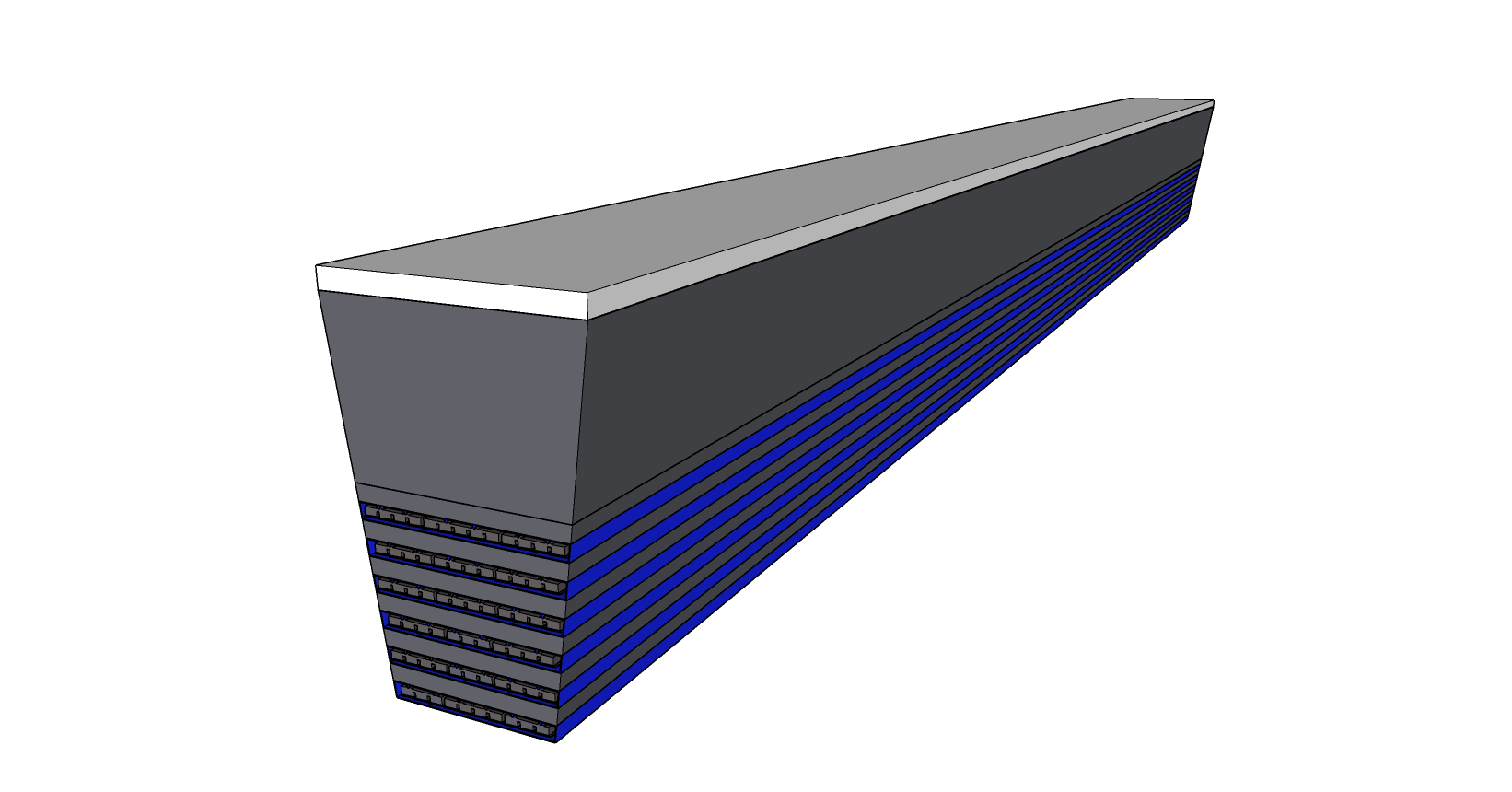 Stave Subassembly
Fiber Direction
Pb/SciFi
AstroPix inside
C Fiber  Drawers
2
Stave Mechanical Properties
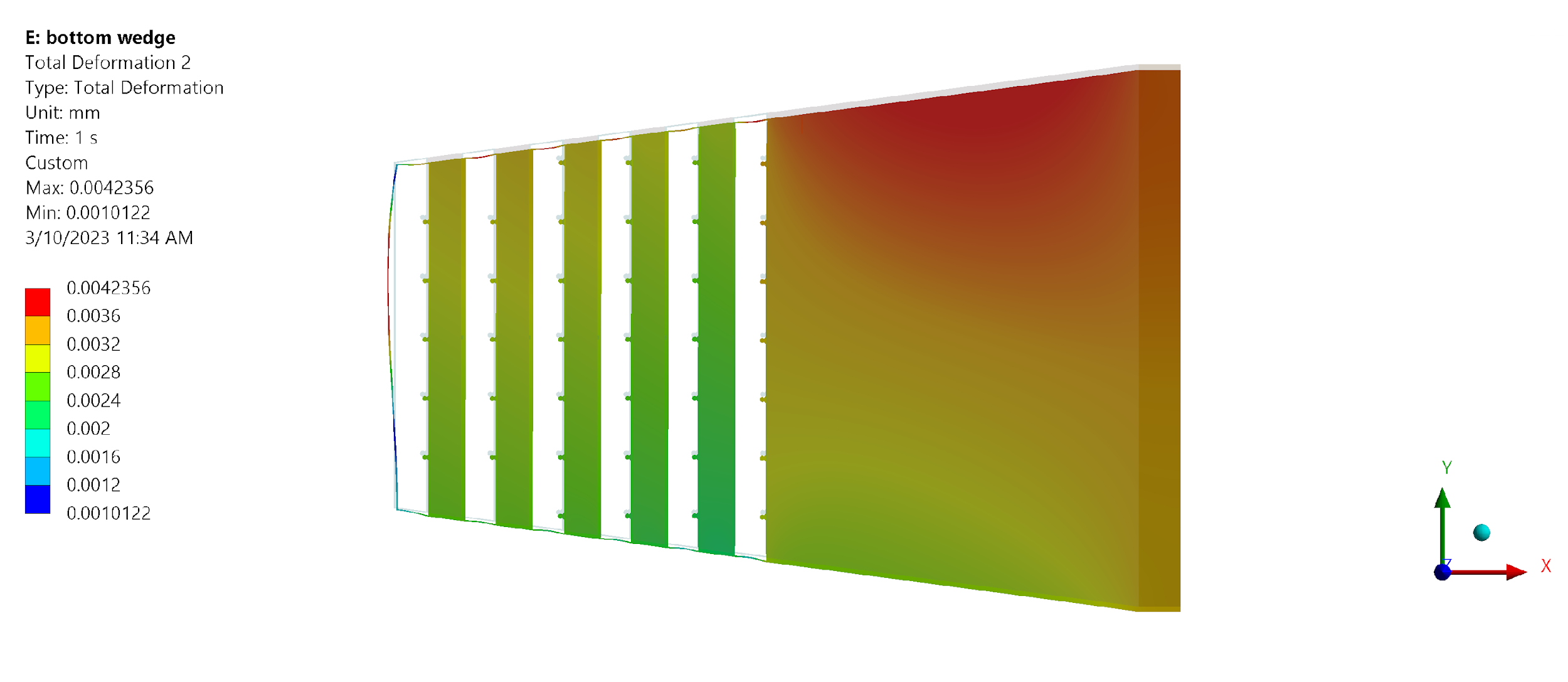 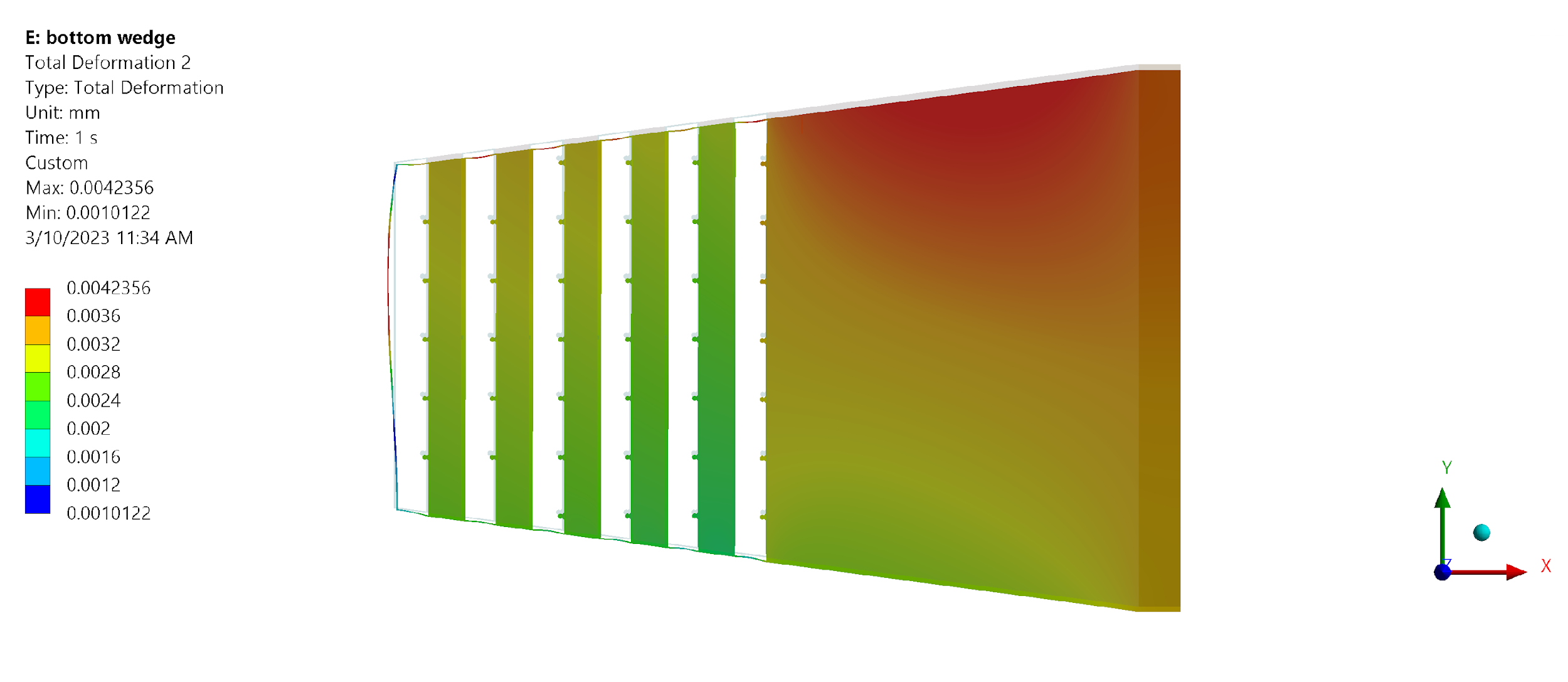 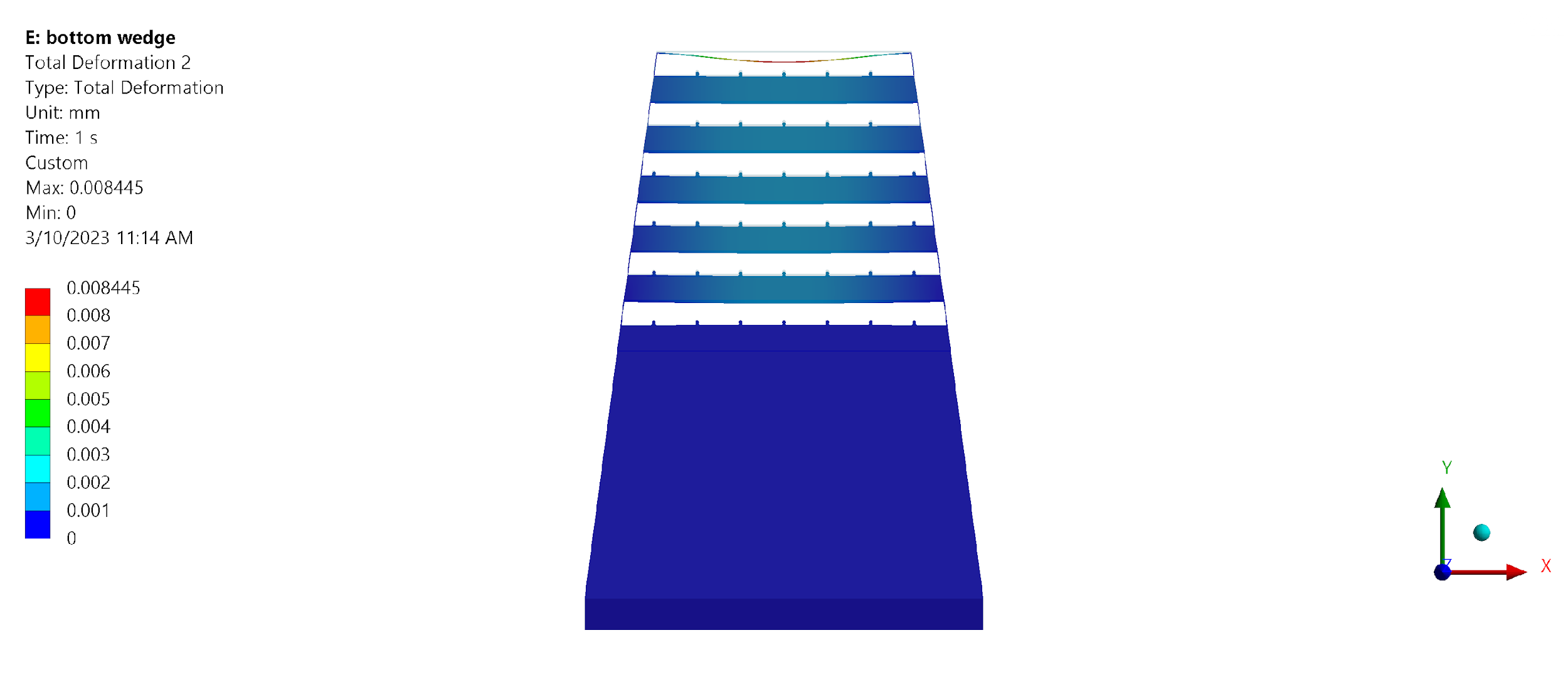 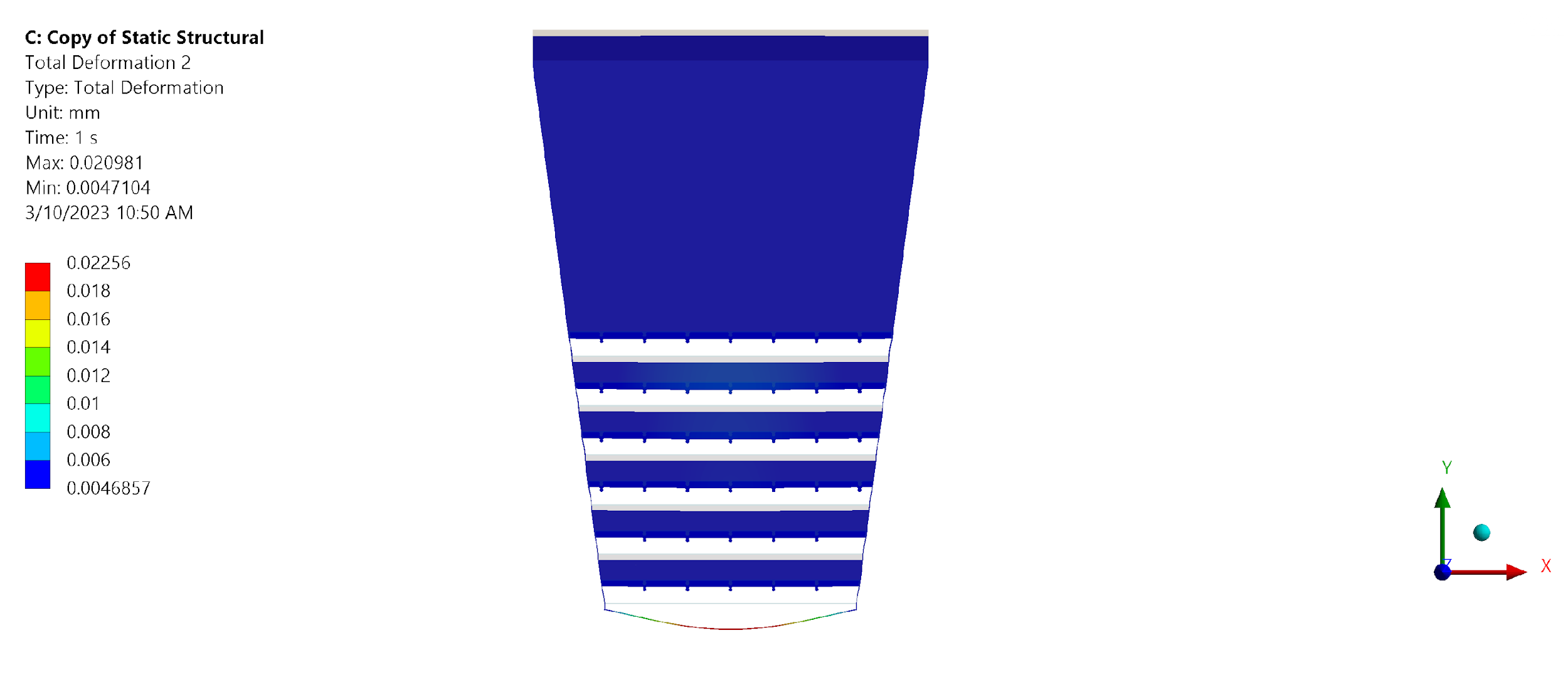 Fixed Surface
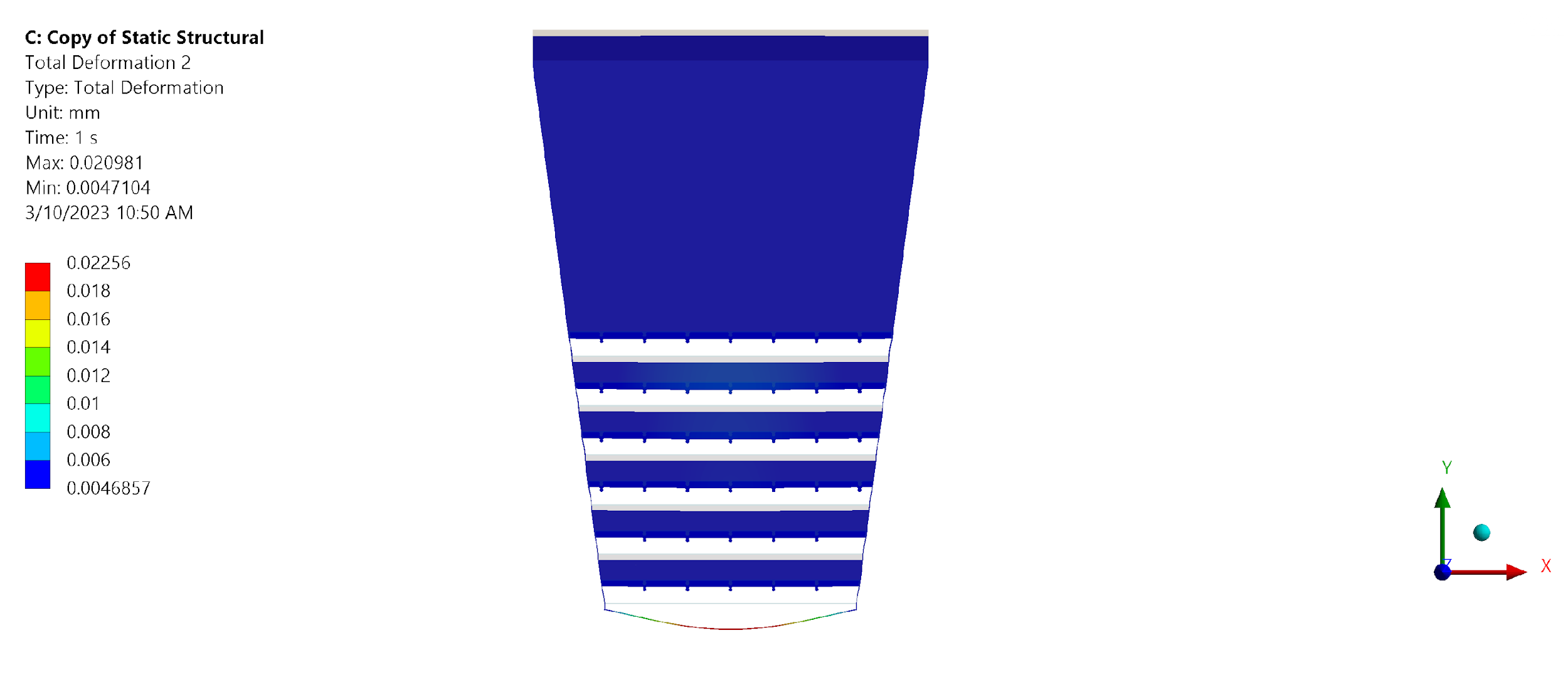 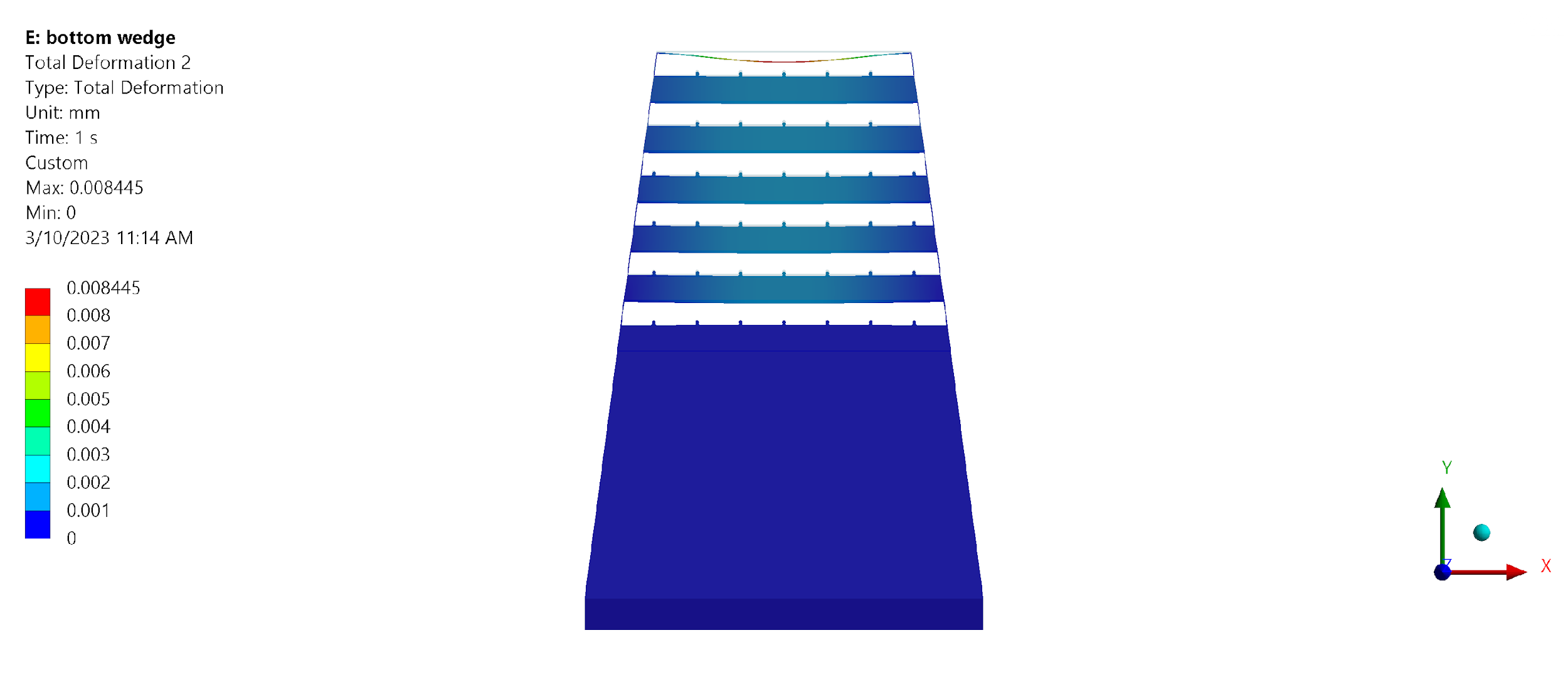 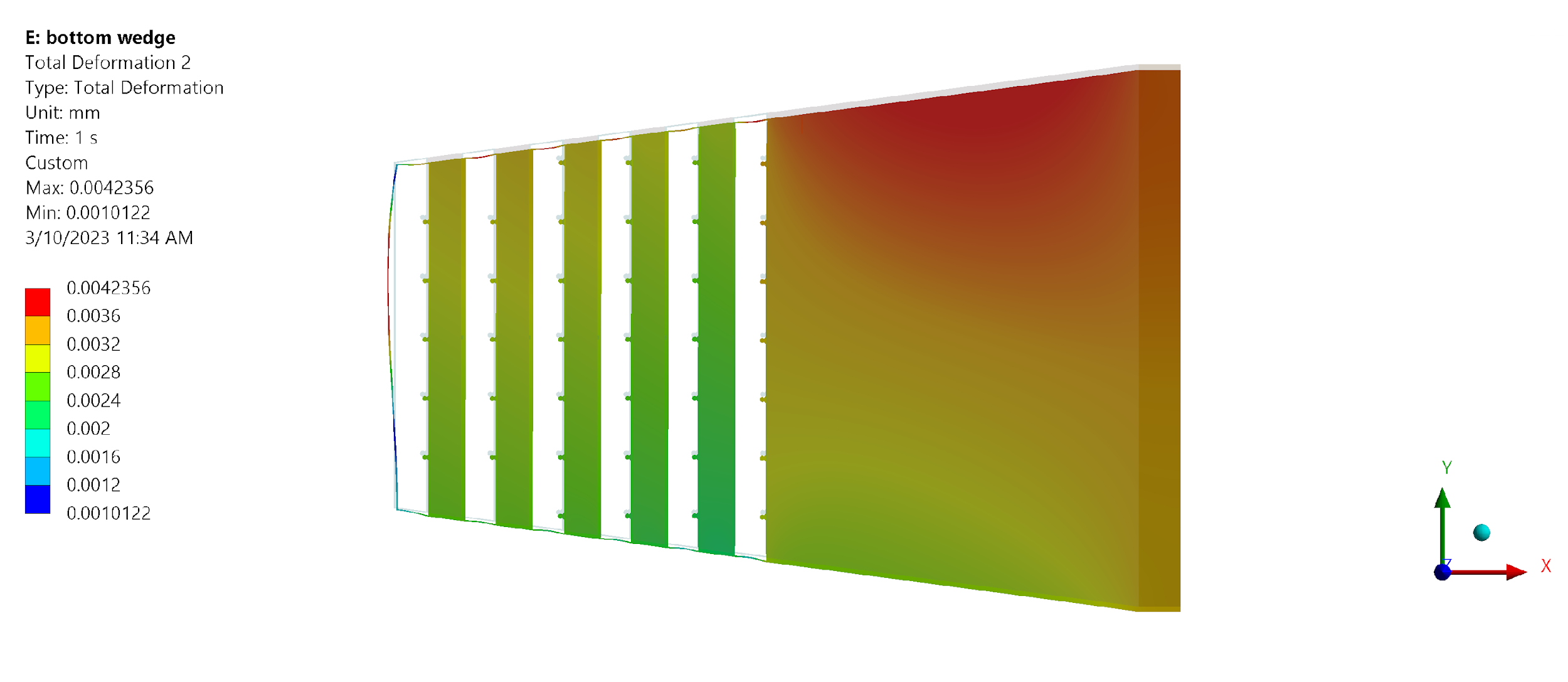 Fixed Surface
Fixed Surface
3
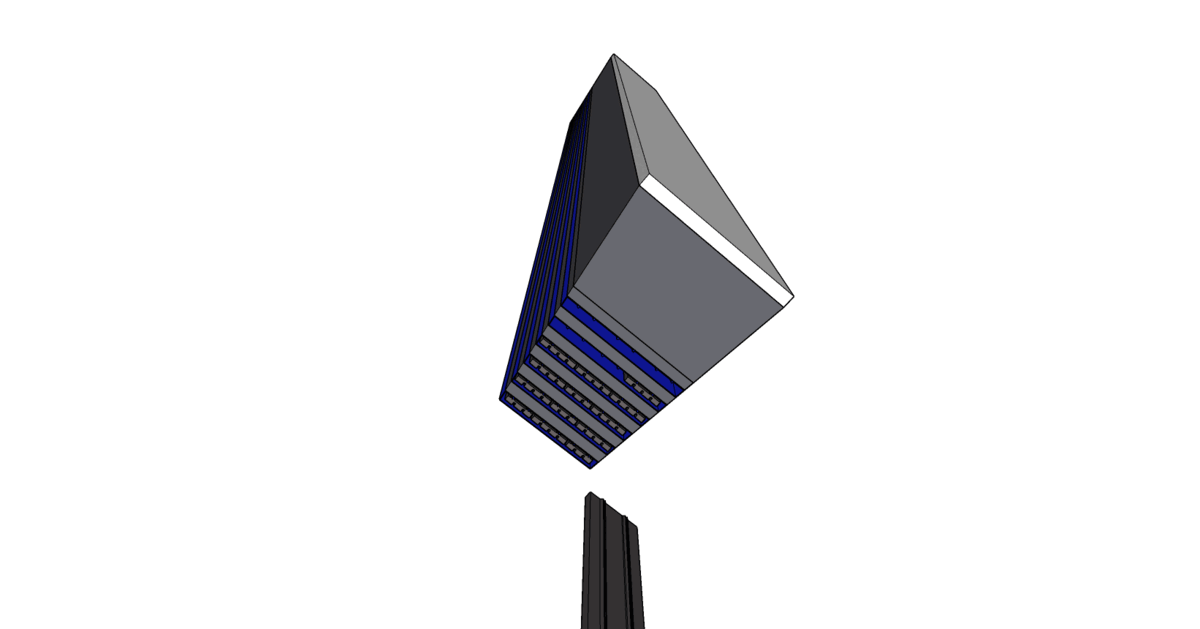 Mechanical Integration: Imaging Layers
AstroPix Si layers are preloaded into “drawers”
Drawers are slid into carbon fiber openings at end of stave
AstroPix layers may be removed for serviceability
4
Imaging Layer Design
Tracker segment design for AMEGO-X
Guide rail channels
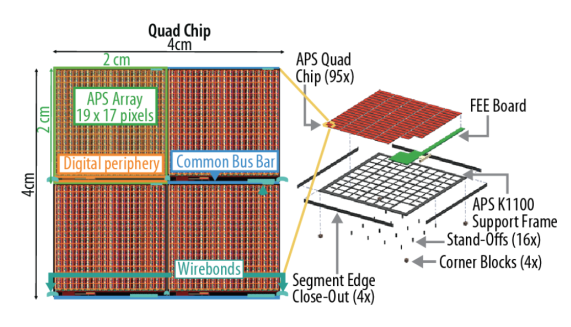 arXiv:2208.04990
C Fiber 
support structure
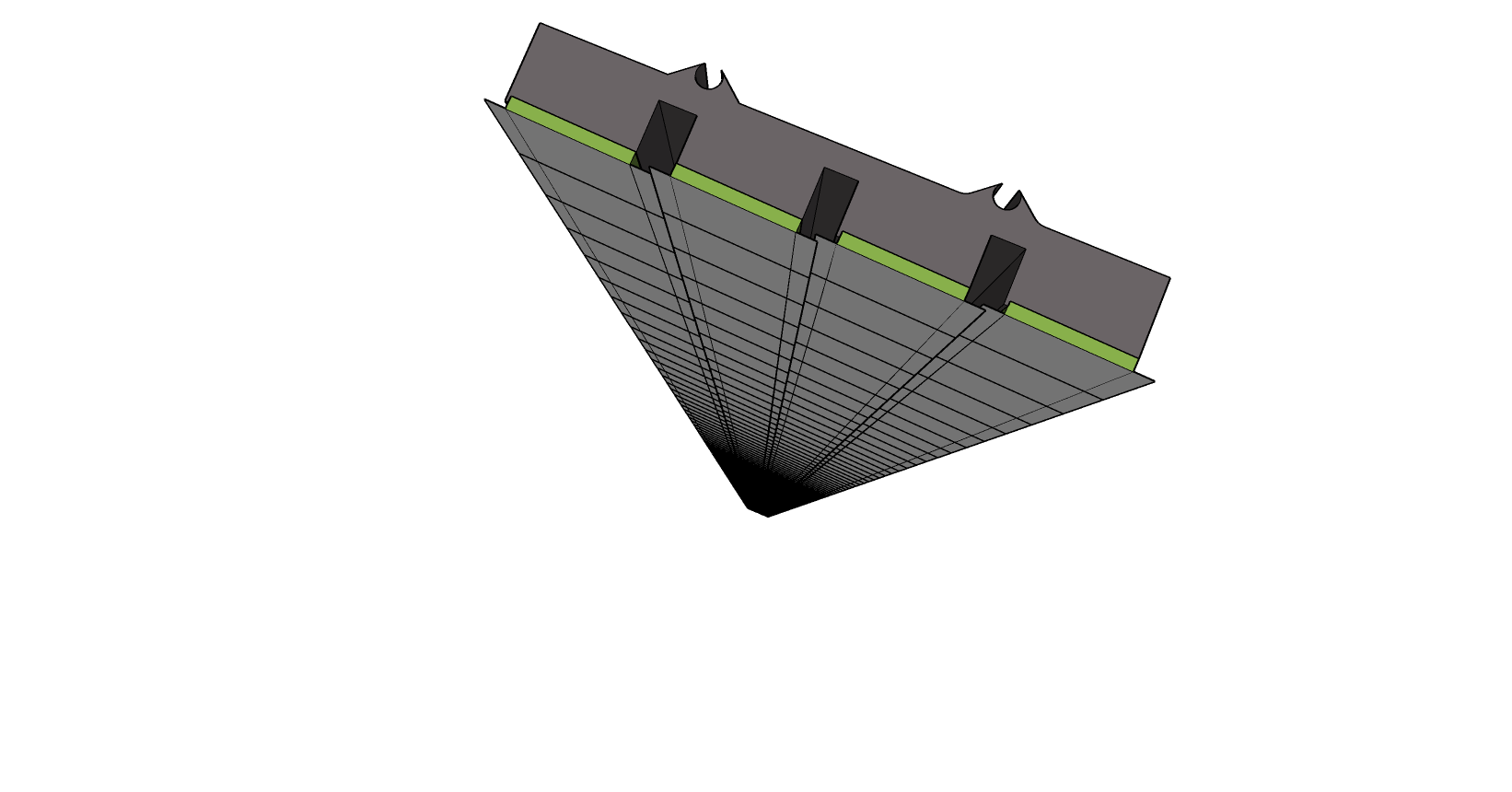 Design and integration under development
Based on typical Si tracker layer design
AstroPix Sensors
Drawer Concept
5
Mechanical Integration:
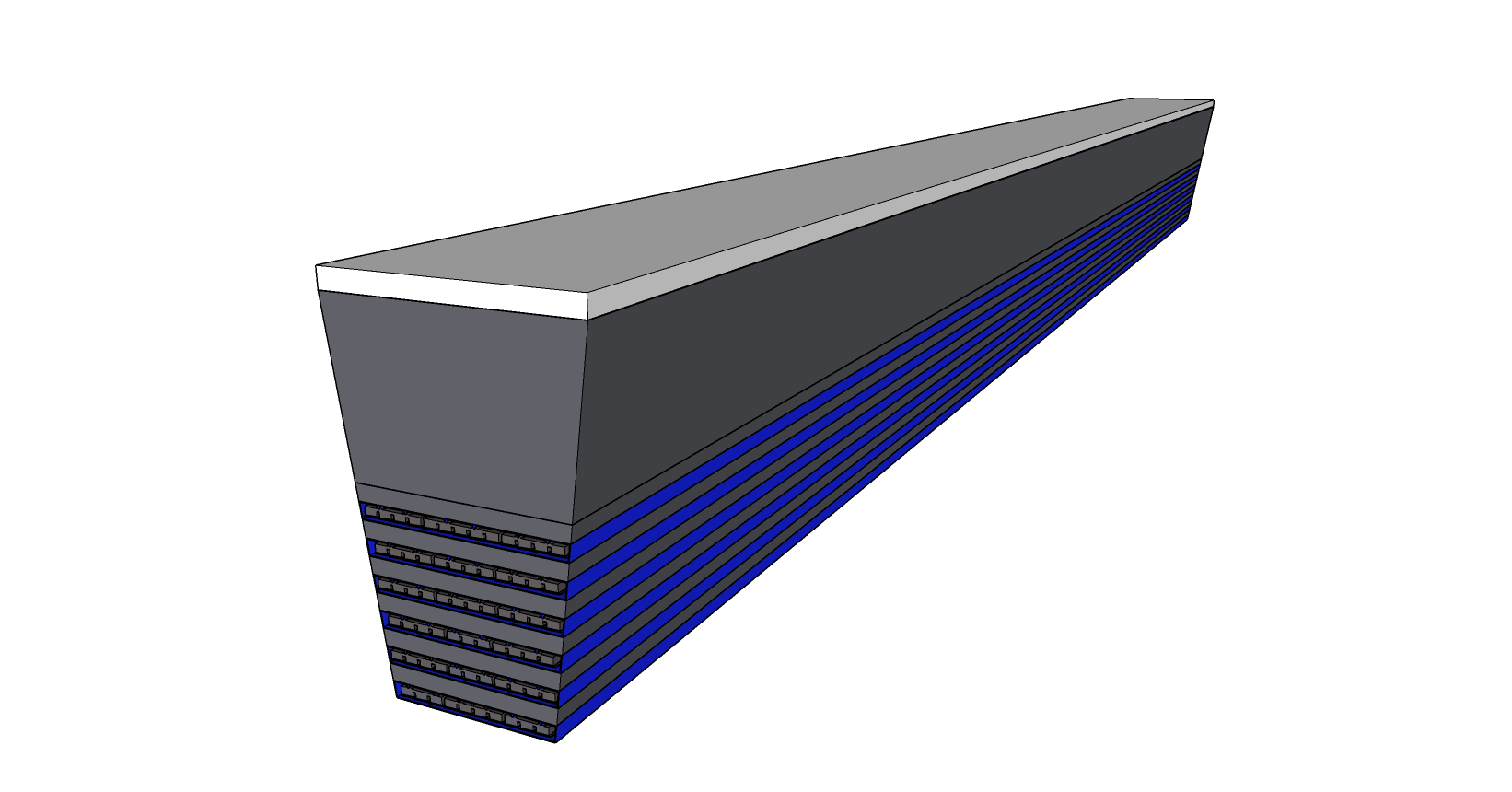 Stave Subassembly
GlueX Self-Supporting Arch
ePIC Imaging & GlueX
Pb/SciFi construction
Similar length
GlueX
Smaller radius
Monolithic construction
Fiber Direction
Pb/SciFi
AstroPix inside
C Fiber  Drawers
6
Mechanical Integration:
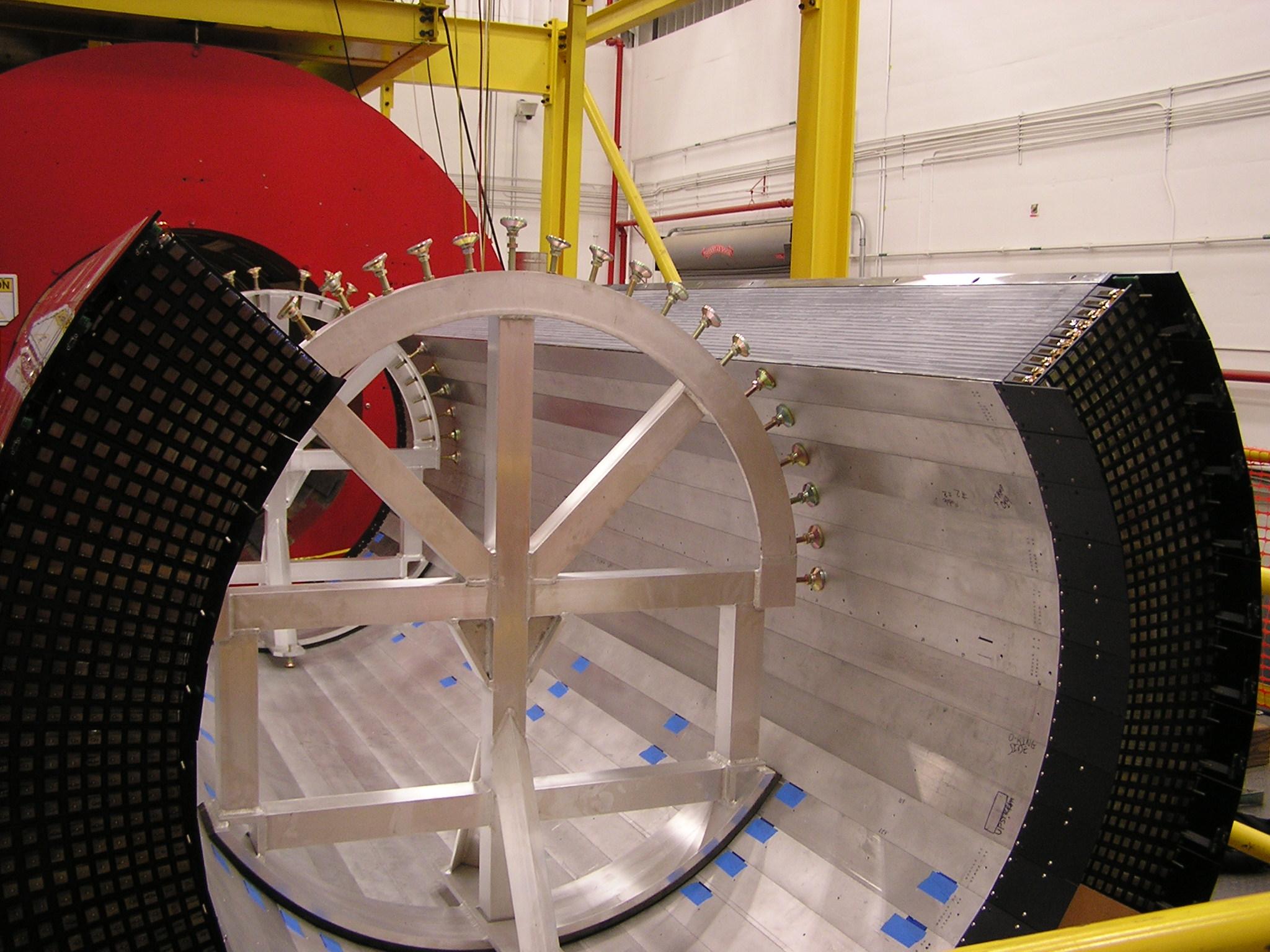 GlueX Self-Supporting Arch
ePIC Imaging & GlueX
Pb/SciFi construction
Similar length
GlueX
Smaller radius
Monolithic construction
GlueX Barrel ECal Assembly
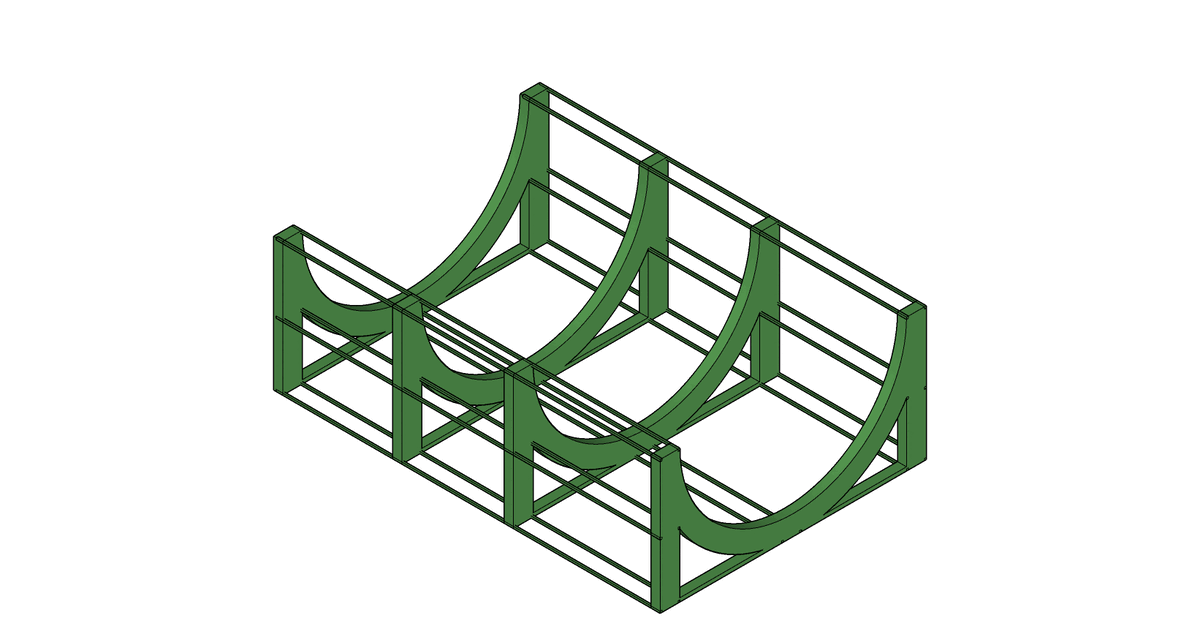 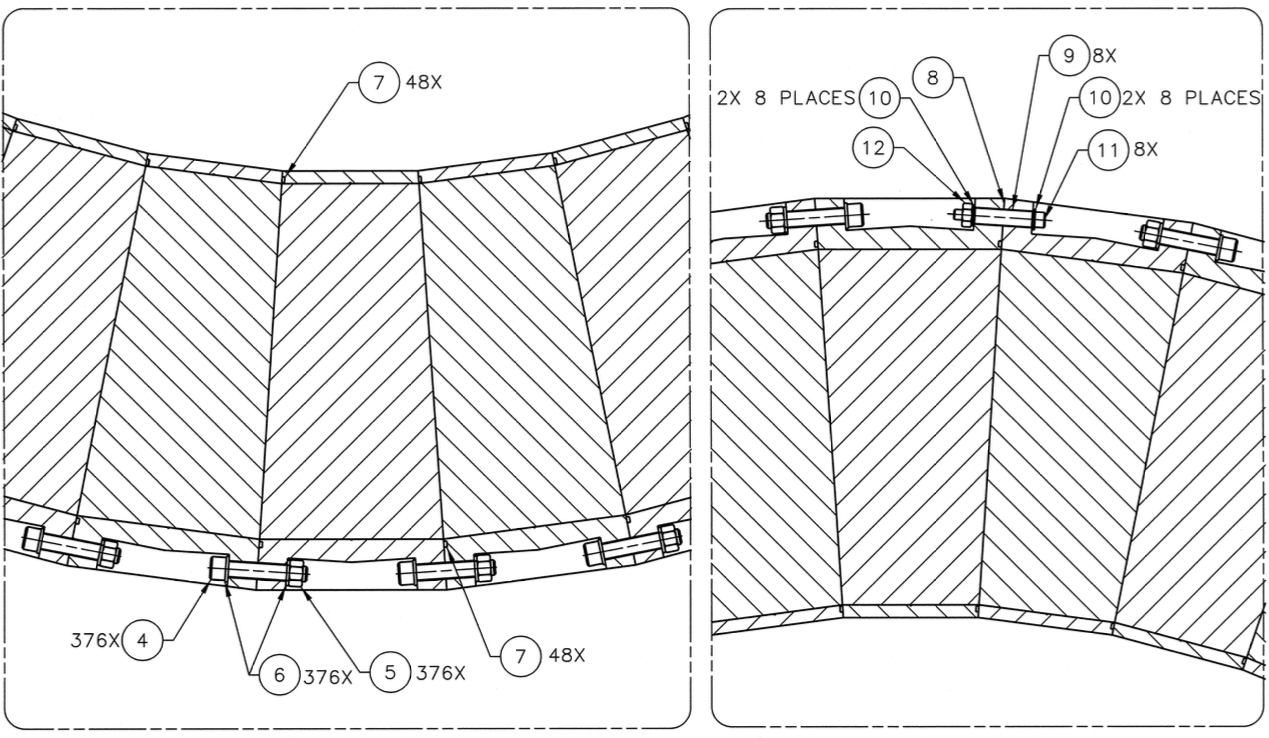 GlueX Stave Interconnections
7
Mechanical Integration:Barrel Assembly
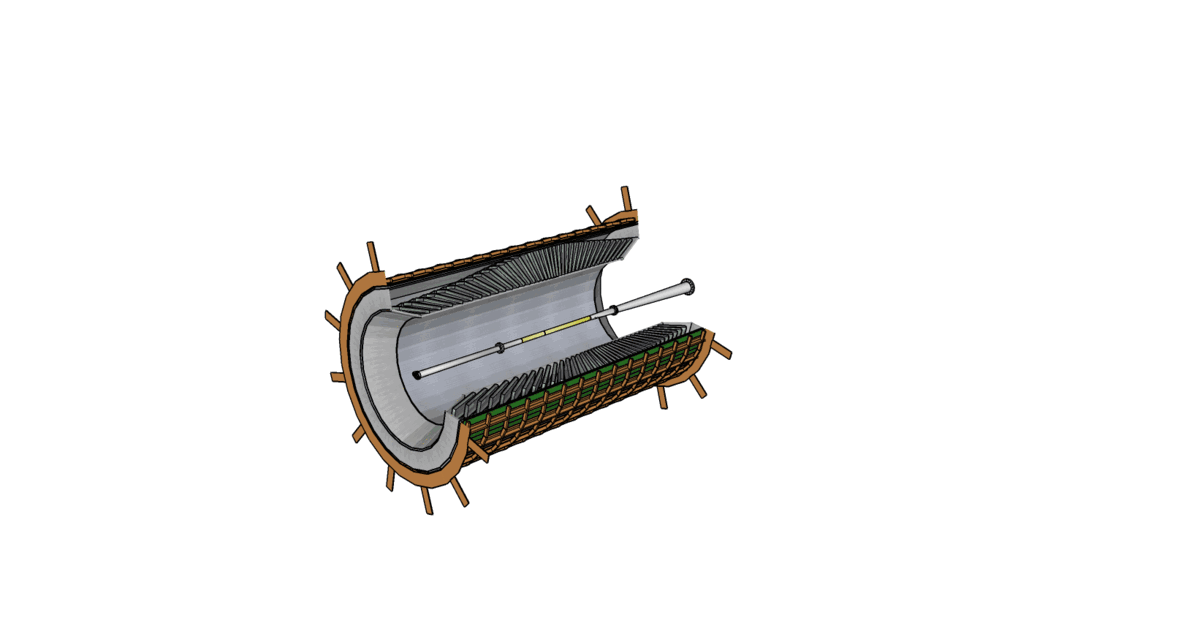 Follow existing SciGlass Barrel design
Existing mechanical design concept works
Adjustments for 1.5 x more mass
Possibly fewer, heavier rails since barrel is a single unit.
8
Cooling Strategies
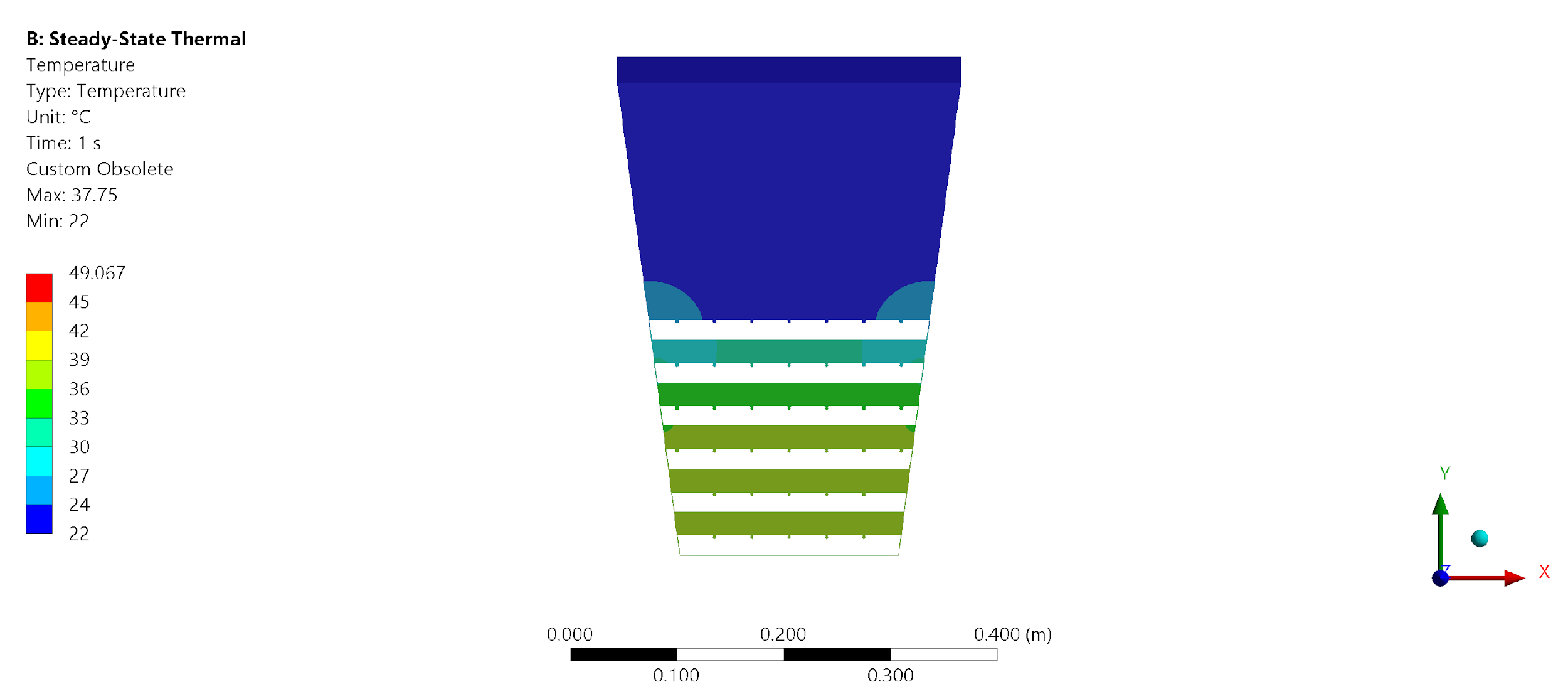 Cooled Surface
Pb/SciFi
SiPMs will be water cooled at each end of stave
AstroPix
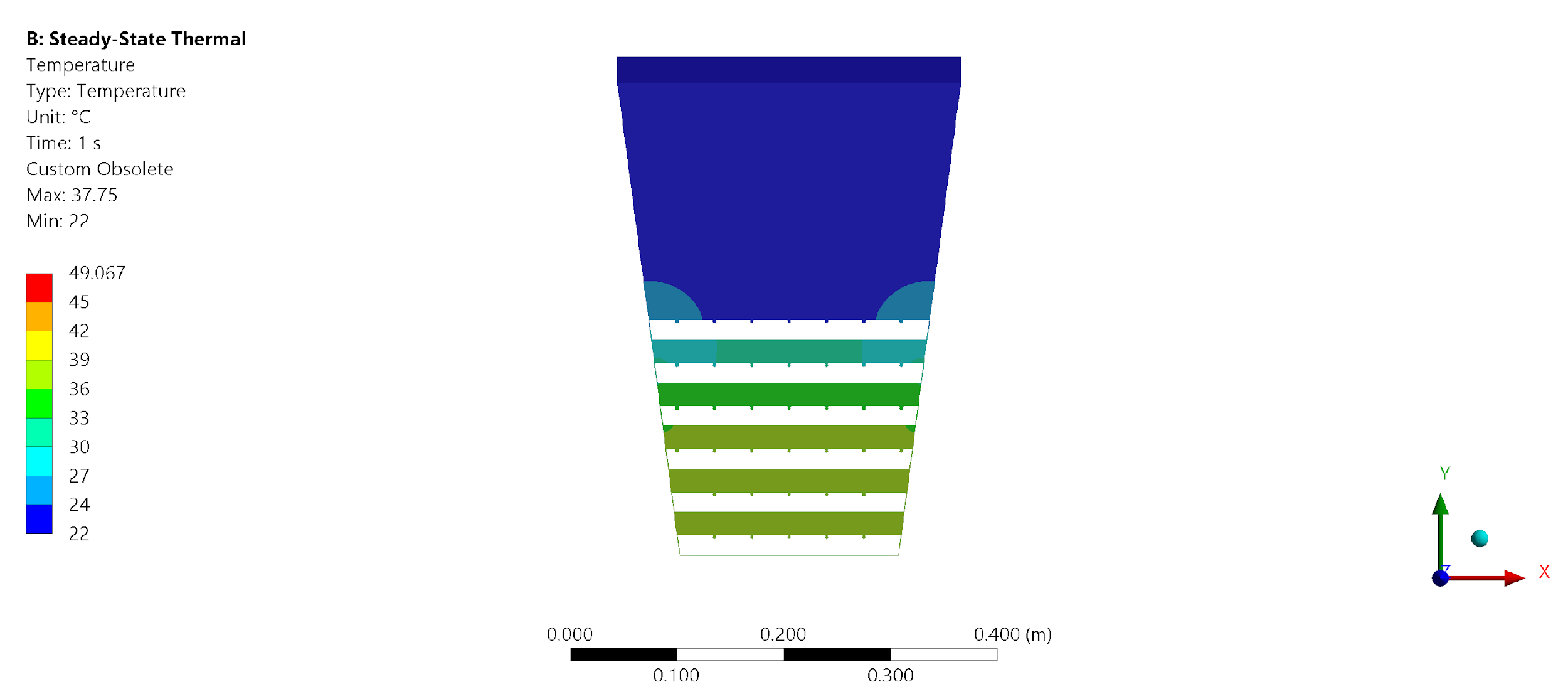 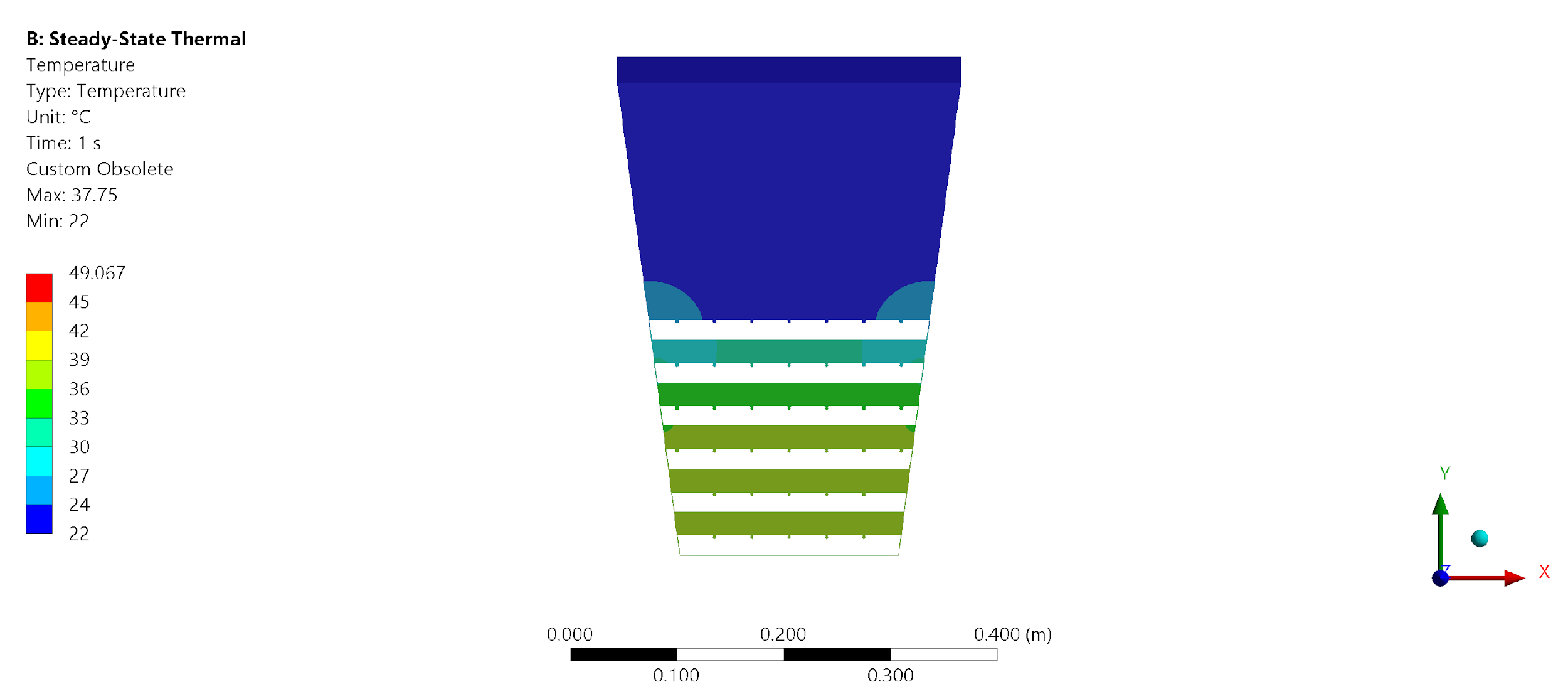 9
Rates
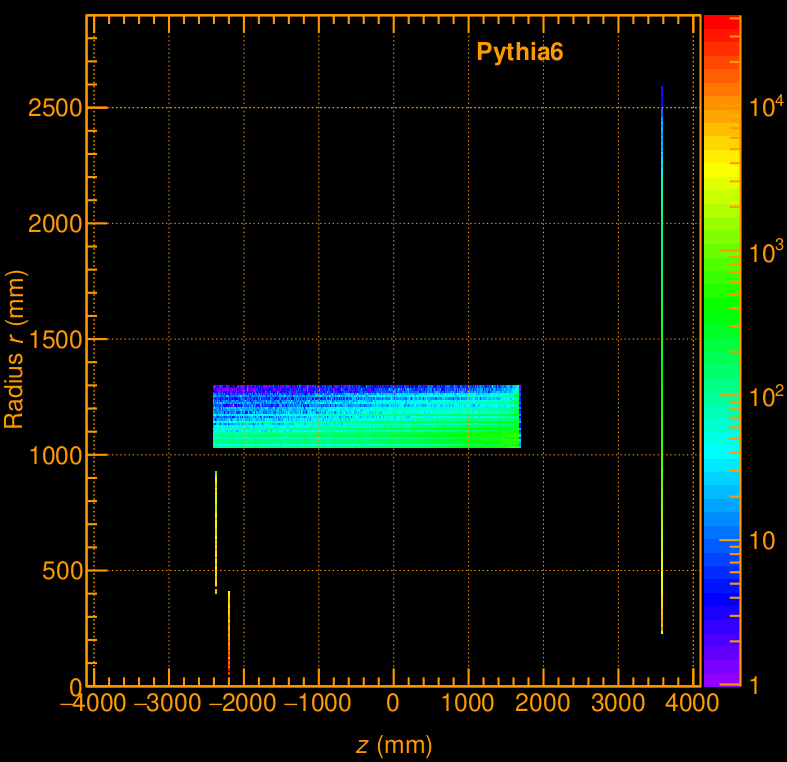 https://wiki.bnl.gov/athena/index.php?title=Beam_backgrounds#Primary_Collision_Background
10
Utilities and Services
Need to check table provided to Project and reproduce here.
11
Utilities and Services
12
Utilities & Services
13
Charge Items and Responses
Integration: 
Status of the proposed detector integration into the current baseline detector? Slides 2-8
Status of the design of the electrical/electronic infrastructure
channels counts Slides 11, 12
power supplies (Pending final requirements of SiPMs and AstroPix sensors, cabling for voltages bias from equip. rack to staves in electronics table)
heat Slides 9, 13
rate Slide10
Cooling strategies Slides 9, 13
14
Additional Material
Stave Mechanical Properties
Fixed Surface
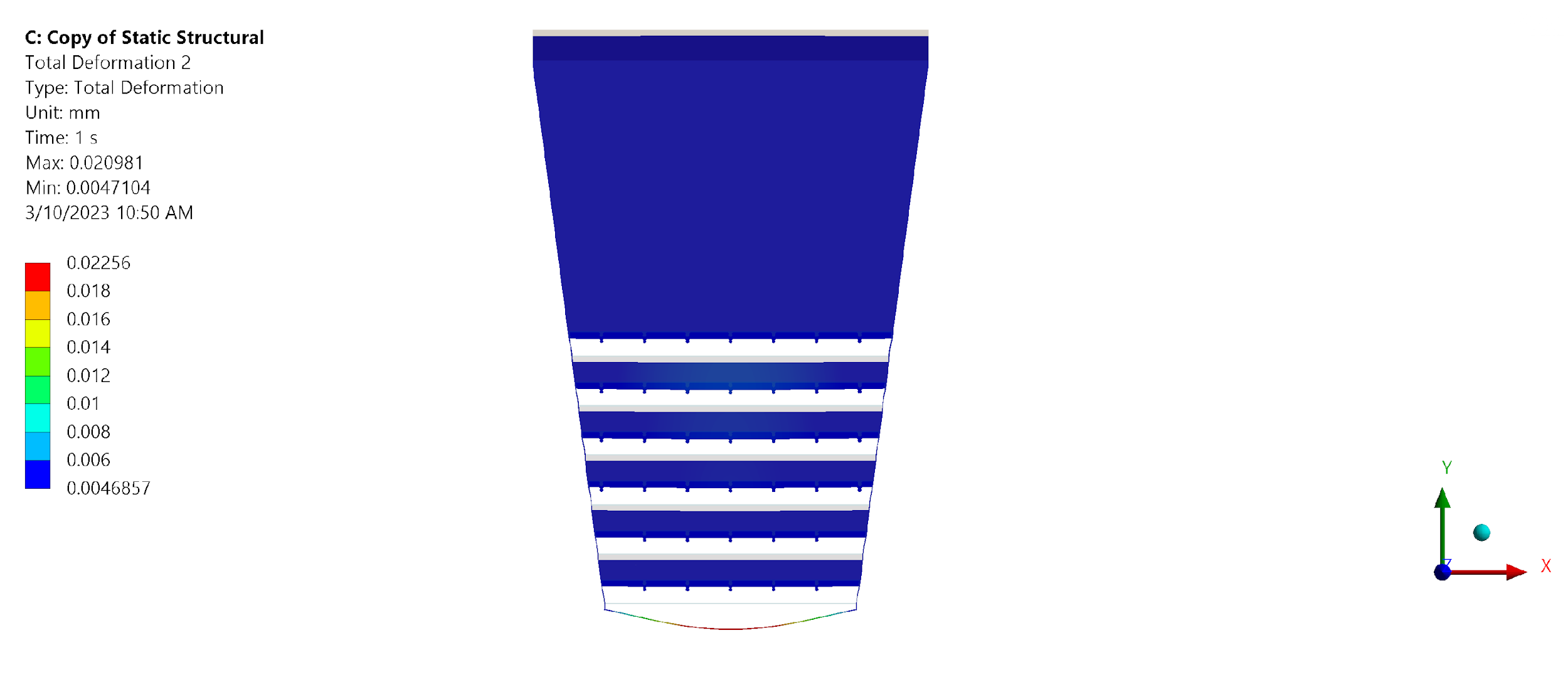 16
Stave Mechanical Properties
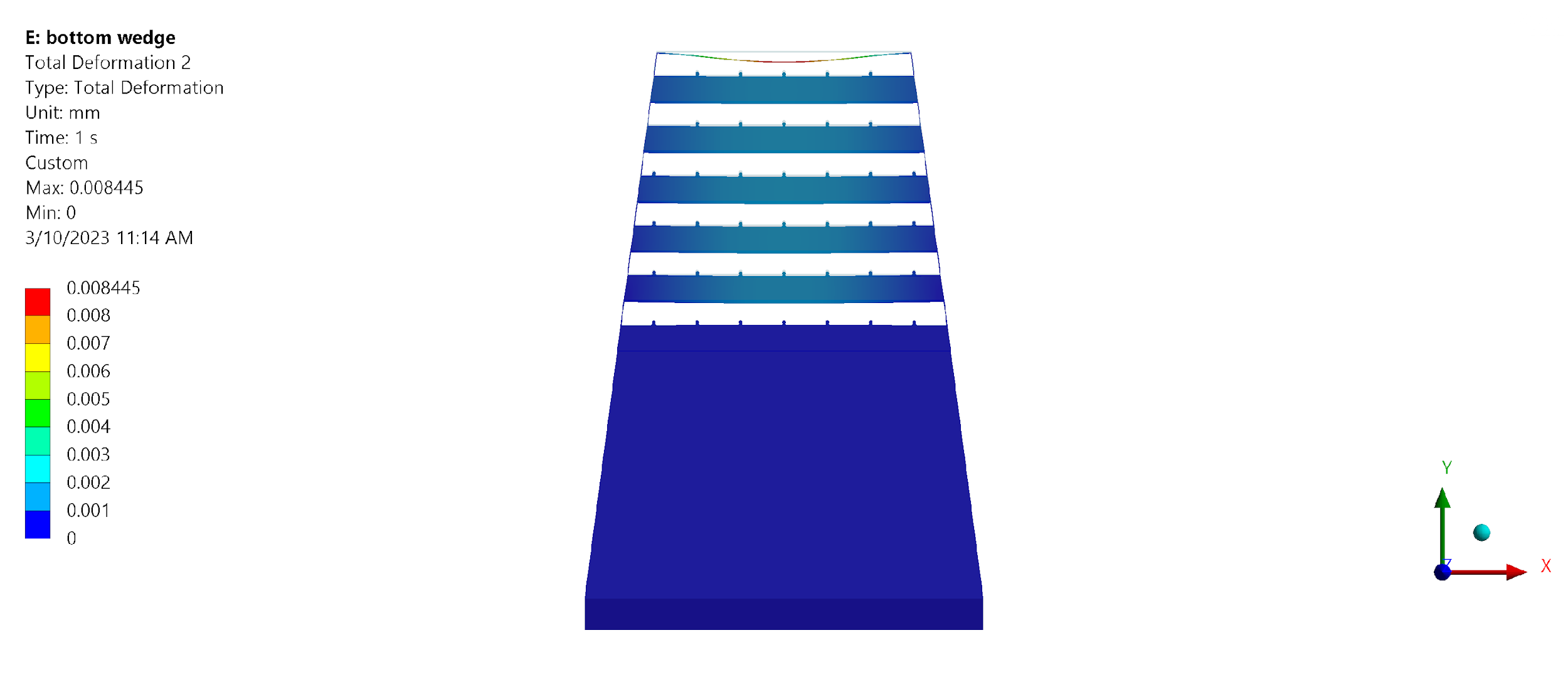 Fixed Surface
17
Stave Mechanical Properties
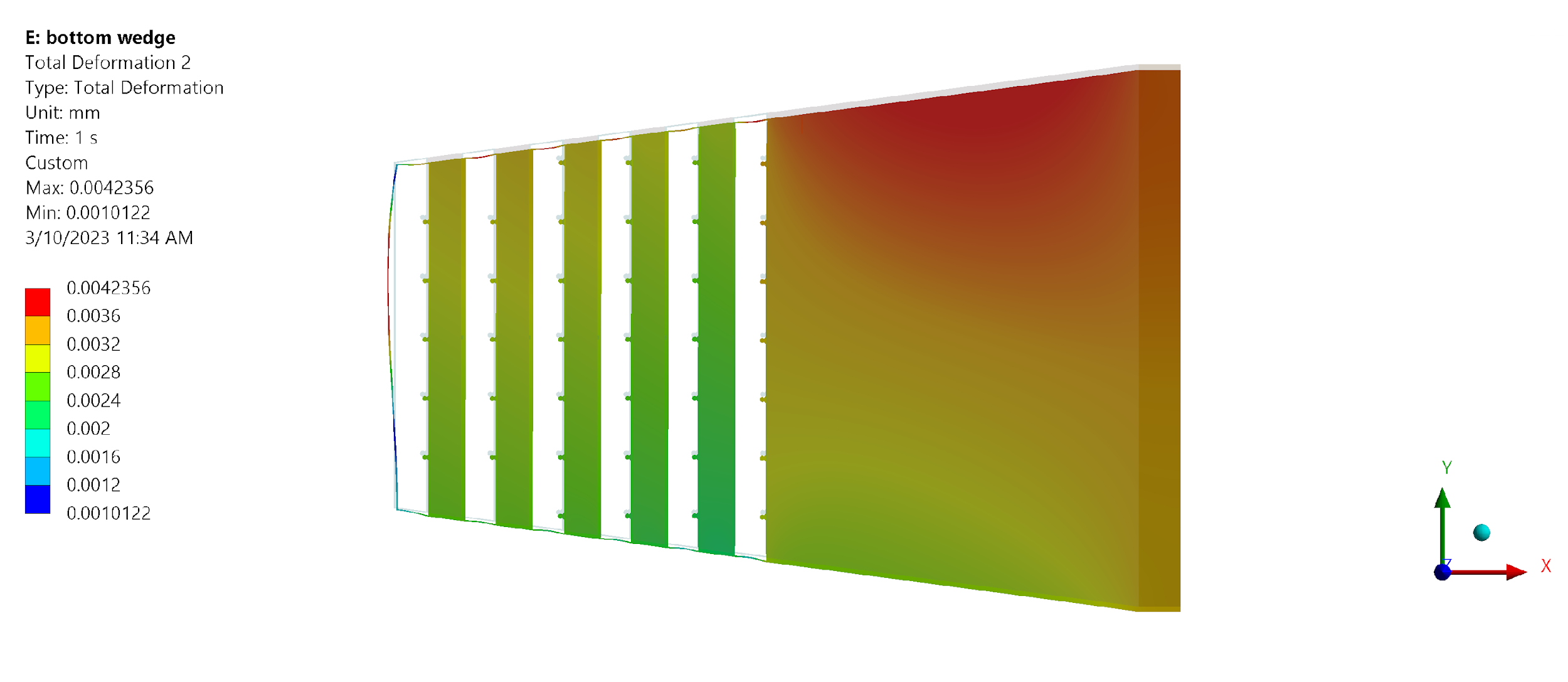 Fixed Surface
18
GlueX Assembly Drawing
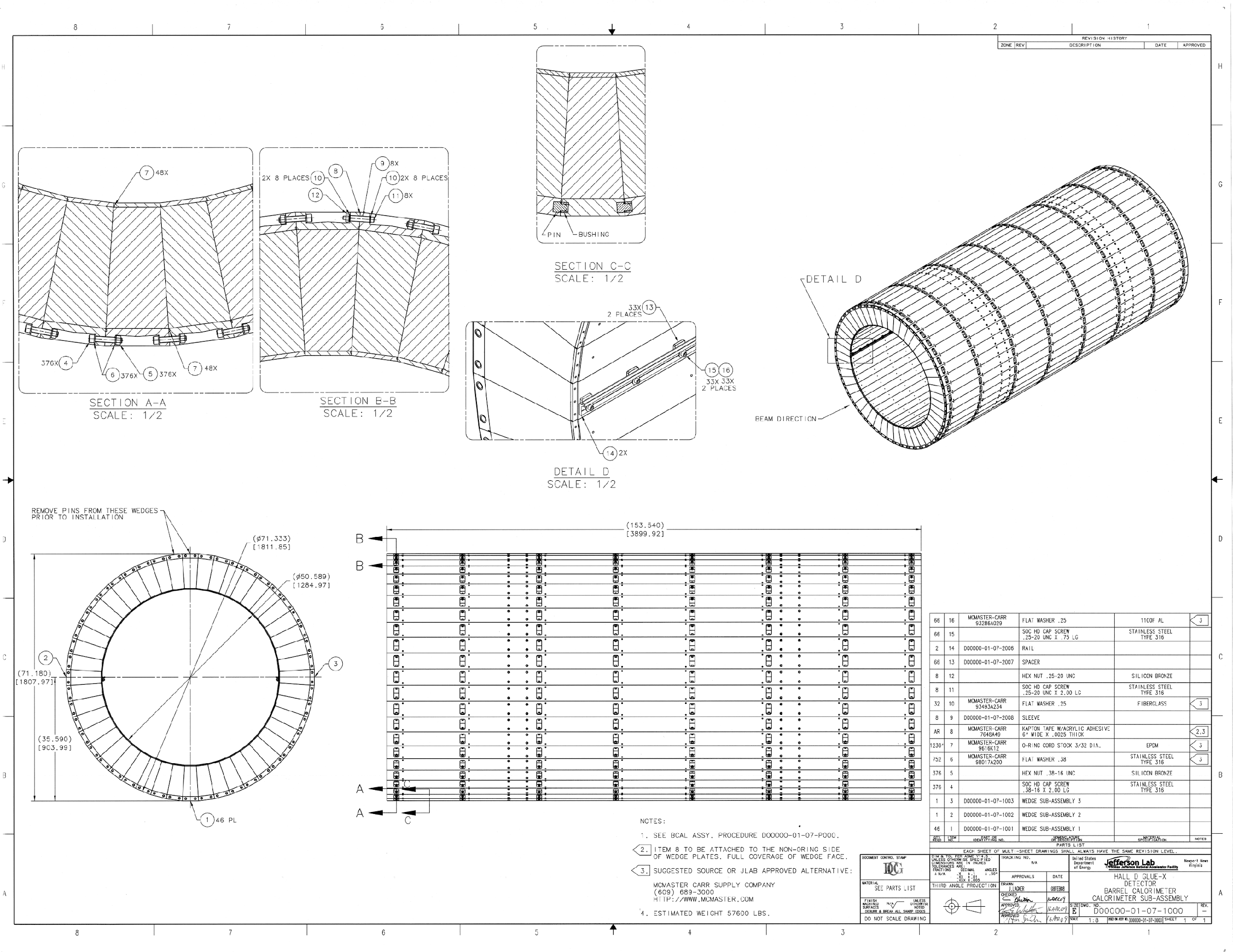 19